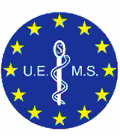 Preamble for European Training Requirements (ETR)
Professor Nada Cikes
UEMS Council meeting
Cyprus 22-23 October 2021
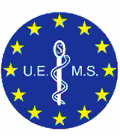 UEMS and Postgraduate Medical Specialists Training programmes
1994 Charter on Postgraduate Training - basis for harmonisation of Postgraduate Specialist Medical Training
	- Chapter 6 specific to each specialty 
2011 EU Directive on the recognition of Professional Qualifications 
New document European Training Requirement (ETR): 2012. Template Structure for ETR
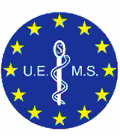 Quality of medical care and quality of training of medical professionals
Quality of medical care and expertise are directly linked to the quality of training, achieved competencies and their continuous update and development
ETRs reflect many years of experience of the UEMS Sections, MJCs and Boards 
ETRs raise standards of training for high quality standards of safe specialist care
Collaboration with the European scientific societies
Compliance with international treaties, UN declarations on Human Rights and WMA International Code of Medical Ethics
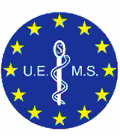 UEMS and European legislation facilitating the mobility of medical professionals
UEMS Council and its Specialist Sections provided advice and expert opinion to the European Commission 
Doctors Directives in 1975 - mutual recognition of medical diplomas and the free movement of doctors throughout the EU 
The Directive on the recognition of Professional Qualifications 2005/36 EC and revised 2013/55/EU - Common Training Framework (CTF) to ensure mobility within the EU
Directive 2011/24/EU on the application of patients’ rights in cross-border healthcare -  strong incentive for harmonisation of medical training and achieved competencies to assure good and comparable quality of care to European citizens
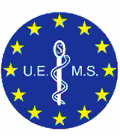 ETR: basic training requirements and optional elements
Three-part document: Requirements for Trainee, Trainer and Training institution
ETR is coherent pragmatic document for medical specialists and decision-makers at the national and European level 
To foster harmonisation of the ETR  -  the CanMEDS competency framework is recommended
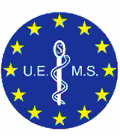 Distinction between Knowledge and Competency in ETRs
ETRs are competency-based, not oriented to the period of clinical rotations, but to trainee and trainee’s progress
Distinction between competencies and knowledge defines delivering the training  and methods of  assessement 
Appropriate use of methods of assessment of knowledge and skills with  emphasis on the workplace-based assessment
To use the Entrustable Professional Activities (EPAs) is recommended in all ETRs
UEMS European examinations are supported and appraised by the UEMS CESMA
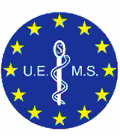 Overlapping of learning outcomes and competencies
UEMS ETRs define a syllabus or knowledge base and describe learning outcomes defined for given competencies 
Some curricula encompass a whole specialty, other focus on areas within or across specialties and define training requirements for specific areas of expertise
Potential overlapping creates the opportunity for ETRs to draft overlapping or common goals for learning outcomes 
Across different specialties the final goal may differ
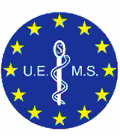 ETRs and national curricula
UEMS encourages the National Medical Competent Authorities (NMCAs) to adopt requirements to implement high standards in postgraduate training in their countries 
The UEMS ETRs are developed by professionals for professionals and this adds unique value to them
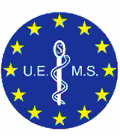 Importance of collaboration with other representative European medical bodies
UEMS wishes to work with all Colleagues, NMAs, professional and scientific organisations in Europe and collaborates with:
European Junior Doctors (EJD representing doctors in training), 
European Union of General Practitioners (UEMO – Union Européenne des Médecins Omnipraticiens)
Standing Committee of European Doctors (CPME - Comité Permanent des Médecins Européens)
Federation of European Salaried Doctors (FEMS)
European Association of Senior Hospital Doctors (AEMH - Association Européenne des Médecins des Hôpitaux)
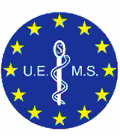 Conclusions
UEMS is proud for all the hard work done in developing the ETRs and their implementation as national curricula 
ETRs need constant improvement
UEMS insists that medical profession remains the driver in defining its own specialist training and continuous professional development 
UEMS looks forward implementing basic common strategies and requirements 
UEMS is conﬁdent ETRs become evident in national strategies and programmes and action plans for postgraduate medical education and training
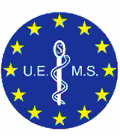 Managing Overlapping Competency and Knowledge withinUEMS European Training Requirements (ETRs)
Professor Nada Cikes
UEMS Council meeting
Cyprus 22- 23 October 2021
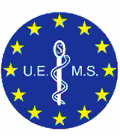 Overlapping in medical education
Very important educational topic
In postgraduate medical training there are persistent efforts to understand the impact and outcomes of competency-based medical education (CBME)
Need to conceptualise and categorise multiple outcomes
CBME outcomes overlap across focus (educational, clinical), level and timeline (training, transition to practice, practice)
It is essential to understand the multiple and overlapping outcomes in postgraduate education
					 AK Hall (2021): Medical Teacher, 43:7, 788-793
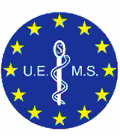 Principles of Interactions between Sections regarding ETRs
Position regarding overlapping areas of knowledge, assessment and competencies should be: 
Knowledge: the details of identified overlapping knowledge must be correctly defined
Competencies: two Sections should work together that overlapping competencies are defined and assessed in similar terms in both ETRs
Assessment : involved Sections should be encouraged to share assessment processes
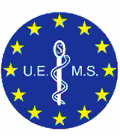 Practical Approach to Addressing Overlapping Knowledge and Competencies
Knowledge 
Section identifying an area of knowledge sitting in another Section’s syllabus needs to ensure this area of knowledge in another ETR is up-to-date and accurate, level of knowledge enhanced 
Action: Section recognising the overlap should consider the best way of describing the knowledge/understanding concisely, accurately and collaboratively and exchange suggestions  
Action: If Section highlights overlap to a Section which does not respond constructively the ETR review committee  (ETR RC) should be noted
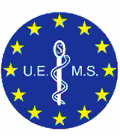 Practical Approach to Addressing Overlapping Knowledge and Competencies
Competency 
Overlapping competency within an ETR is often a core competency of one Section and additional competency for another 
The essential elements of the competency will be the same; the additional competency must be clearly defined
Action: Section recognising the overlap should consider the best way of defining the competency - how to develop, assess and document (concisely, accurately and collaboratively) and exchange suggestions 
Action: If Section highlights overlap to a Section which does not respond  constructively the ETR RC should should be noted
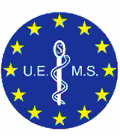 Defining a Timeline and Engaging the Help of the ETR Review Committee (ETR RC)
As soon as an overlap is identified ETR authors and other Section, with the support of ETR RC, agree in a clear plan and realistic timeline 
Proposed is to further strengthen the role of the ETR Review Committee to avoid a flurry of ”last minute” activity 
Not resolved issues should be identified and ETR RC should inform national representatives well ahead of final discussion and voting by the UEMS Council
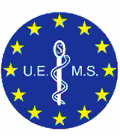 Raising Inappropriate ‘Patient Safety Concerns’ about areas of overlap
Sections are cautioned about raising ‘patient safety concerns’ inappropriately
Where an element of knowledge is expected within an ETR, there can be no patient safety issues with overlapping knowledge 
Where a competency is already practiced safely within a specialty’s normal activity following well defined training, there is no concern for patient safe